Starter

1. Round the following to the nearest integer:
	23.85		396.3872	0.0539


2. Round the following to 1 decimal place:
	 23.85		396.3872	0.0539


3. Round the following to 2 significant figures:
	 23.85		396.3872	0.0539
Answers

1. Round the following to the nearest integer:
	23.85		396.3872	0.0539
	24		396		0

2. Round the following to 1 decimal place:
	 23.85		396.3872	0.0539
	 23.9		396.4		0.1

3. Round the following to 2 significant figures:
	 23.85		396.3872	0.0539
	 24		400		0.054
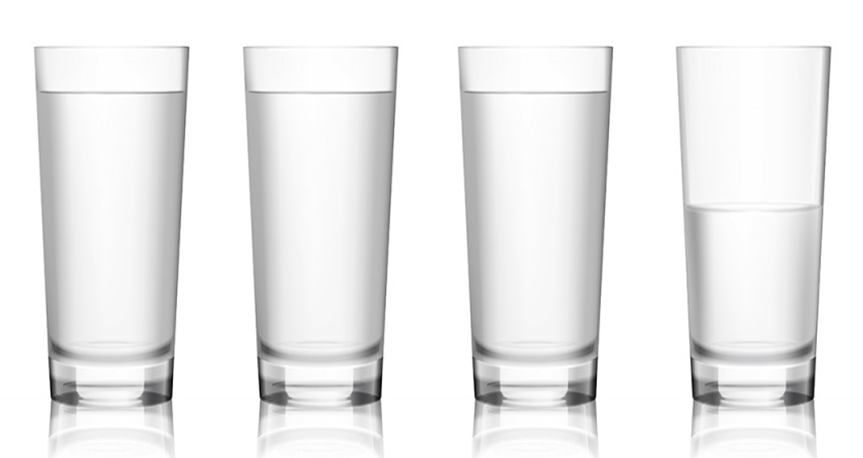 Step-by-Step Guide

Determine the cut-off point.

Ignore any numbers after the cut-off point. 

Use zero place-holders if necessary to maintain place value.
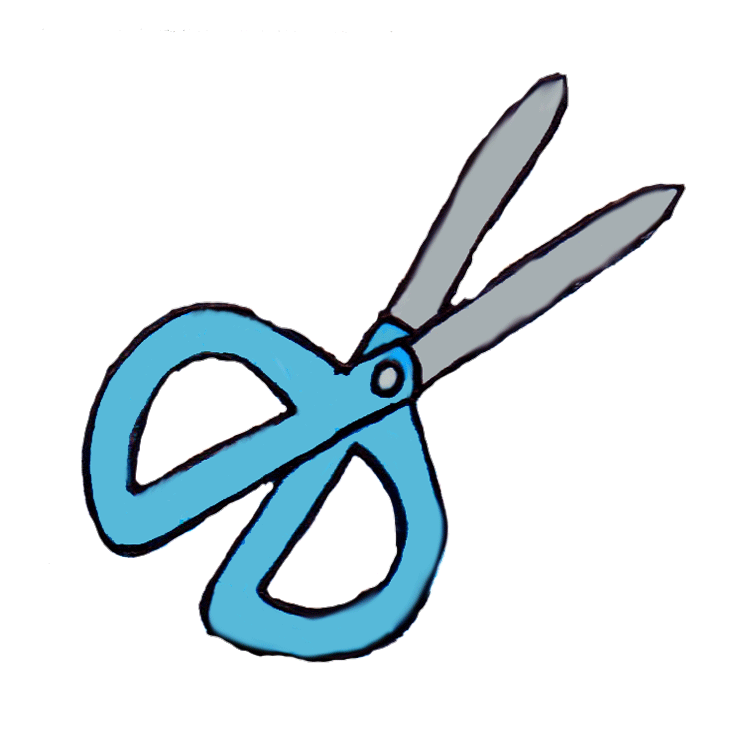 Examples

Truncate   4 7 2 0   to the thousand.


Truncate   3 . 2 8 4 9   to the integer.


Truncate   6 . 7 8 2 0 1   to 1 decimal place.


Truncate 0 . 0 5 3 5   to 2 significant figures.
Determine the cut-off point.
Ignore any numbers after the cut-off point.
4
0 0 0
Use zero place-holders if necessary to maintain place value.
3
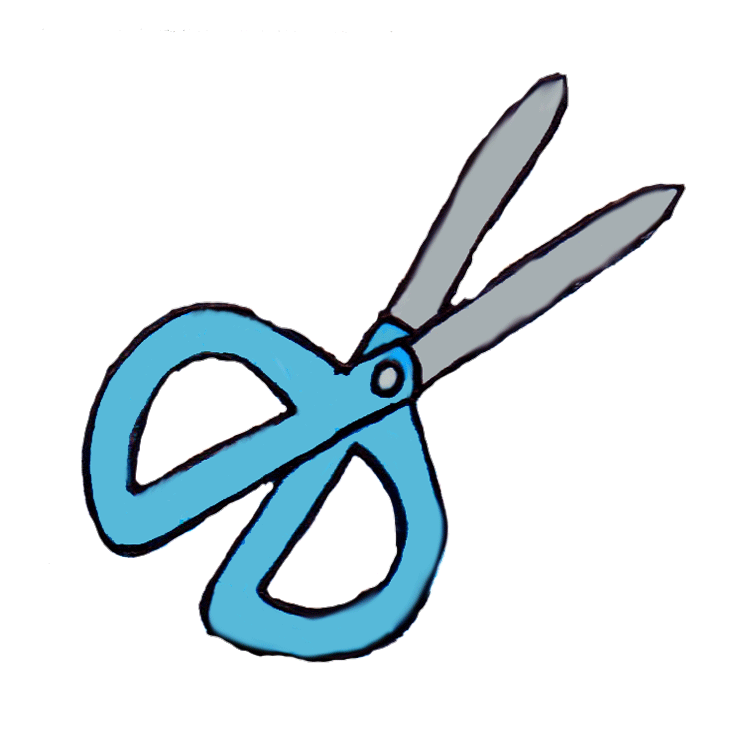 6 . 7
0 . 0 5 3
Your Turn

1. Truncate the following to the integer:
	23.85		396.3872	0.0539


2. Truncate the following to 1 decimal place:
	 23.85		396.3872	0.0539


3. Truncate the following to 2 significant figures:
	 23.85		396.3872	0.0539
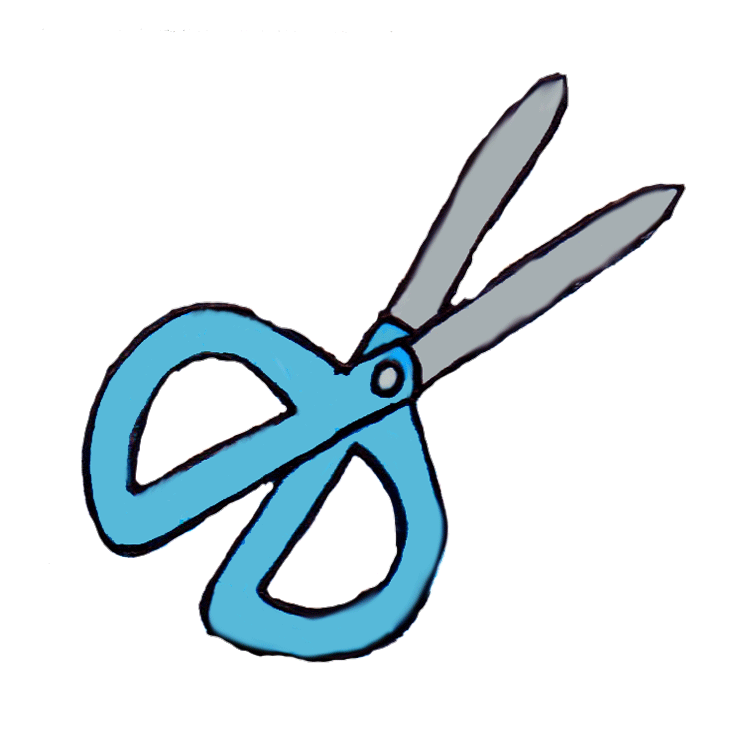 Answers

1. Truncate the following to the integer:
	23.85		396.3872	0.0539
	23		396		0

2. Truncate the following to 1 decimal place:
	 23.85		396.3872	0.0539
	 23.8		396.3		0

3. Truncate the following to 2 significant figures:
	 23.85		396.3872	0.0539
	 23		390		0.053
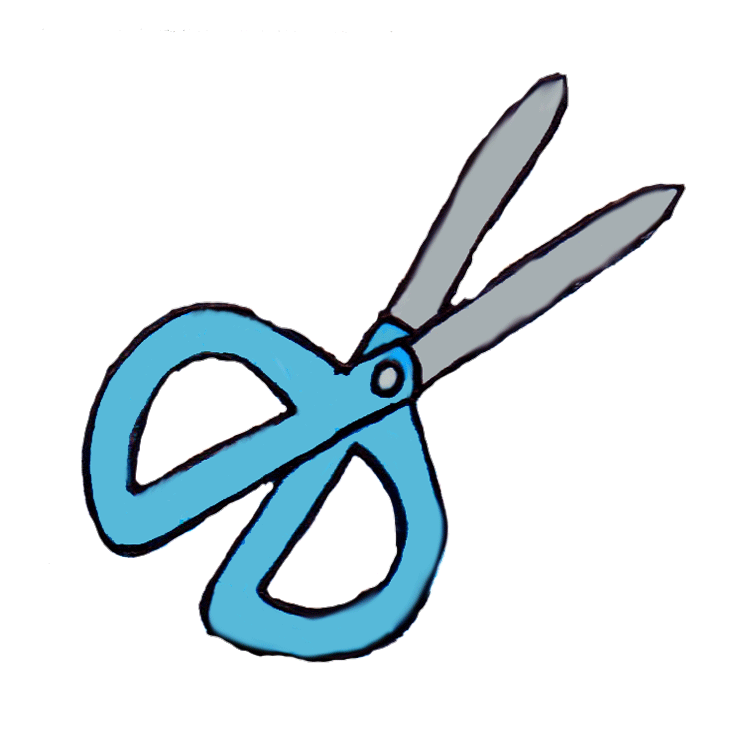 If I tell you my age is 28, what could my age actually be?
28 and 2 months
28 and 3 months
28 and 0 months
28 and 6 months
28 and 10 months
28 and 11 months
28 and 9 months
28 and 4 months
28 and 1 month
28 and 8 months
28 and 5 months
28 and 7 months
If I tell you my age is 28, what could my age actually be?
27
28
29
Includes this
Doesn’t include this
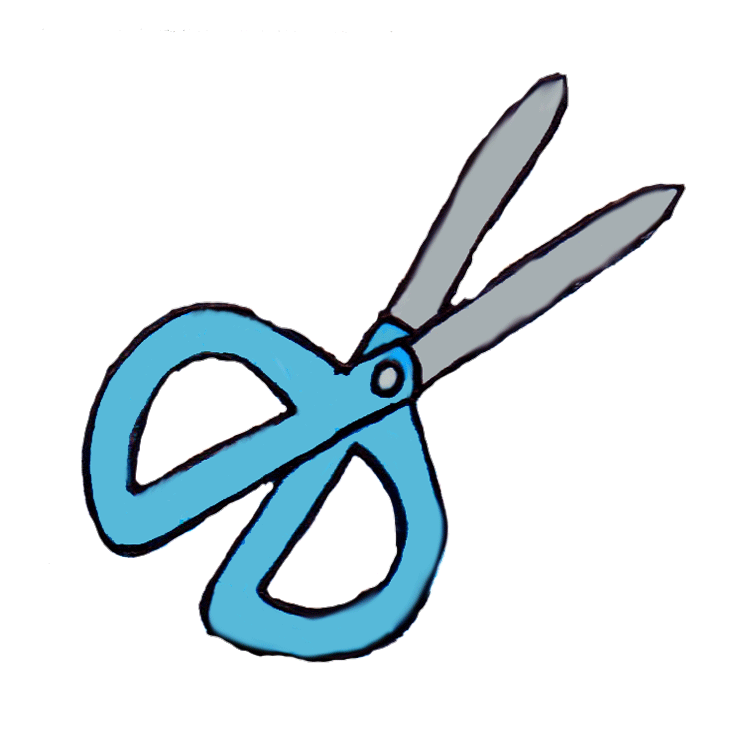 6.2
380
6.3
390
6.4
400
Answers
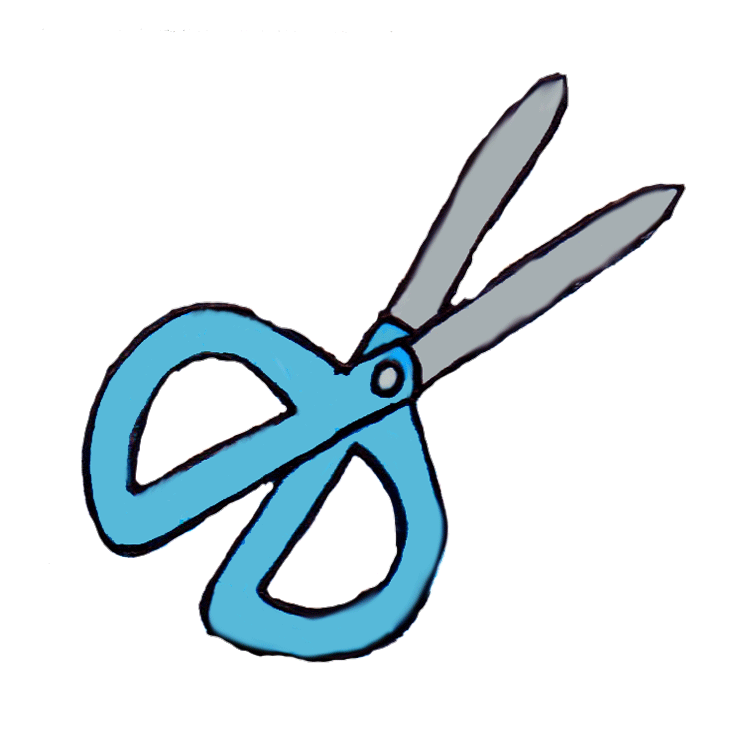